Design by Dr. N. Sai Bhaskar Reddy
saibhaskarnakka@gmail.com
Water flow direction
Cells for Biochar
Excess water outflow for recovery
‘PERCHIGATION’
Perched shallow aquifer using biochar for irrigation
Design by Dr. N. Sai Bhaskar Reddy
saibhaskarnakka@gmail.com
‘PERCHIGATION’
Perched shallow aquifer using biochar for irrigation
Plant
Water
Soil
Water Flow between cells
Wick
Water proof lining
Biochar
Design by Dr. N. Sai Bhaskar Reddy
saibhaskarnakka@gmail.com
‘PERCHIGATION’
Perched shallow aquifer using biochar for irrigation
Plant
Water
Soil
Water Flow between cells
Wick
Roots
Water proof lining
Biochar
Design by Dr. N. Sai Bhaskar Reddy
saibhaskarnakka@gmail.com
‘PERCHIGATION’
Perched shallow aquifer using biochar for irrigation
Plant
Water
Biochar compost
Wick
Soil moisture limit
Roots
Water proof screen to create cells
Water Flow between cells
Soil
Automatic water level (using float)
Biochar
Water proof lining
Design by Dr. N. Sai Bhaskar Reddy
saibhaskarnakka@gmail.com
Biochar compost
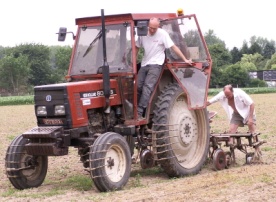 Soil
Biochar
Water Proof Plastic layer
Perchigation
Perchigation is a means of creating a shallow aquifer using biochar for irrigation.
The advantages are:
It is highly suitable for semi-arid and arid areas to prevent evaporation of water.
Prevent water going deeper into the aquifers there by the ultimate water reaching the plants is limited.
Biochar would absorb the water and other soil nutrients from losses.
The harmful pesticides and chemicals from the soil are taken by biochar
Emissions from the soil are reduced
The rainwater is harvested in the ‘biochar aquifer’ created.
The water can be recycled through recovery.
The water gets purified due to biochar in the areas where polluted water is used for irrigation.
Carbon sequestration as the life of biochar is high.
Highly suitable for the cultivation of vegetables, tubers, cereals, chillies, cotton, etc.
Suitable for adoption in the fields, green houses, polyhouses, etc.

____________
For any suggestions and comments contact: Design by Dr. N. Sai Bhaskar Reddy, saibhaskarnakka@gmail.com http://e-geo.org